Git és Integrált kollaboratív platformok
Vállalati Információs Rendszerek
© 2017-2024, Dr. Hegedűs Péter
Legfontosabb git parancsok
git init
Új repó létrehozása
git clone
Meglévő repó letöltése
git checkout <branch>
Váltás másik fejlesztési ágra
git add <files>
Fájlok „stage-elése” commithoz. Létezik --all kapcsoló is
git commit -m "commit message„
Új commit
git push
Commitok feltöltése remote-ra
Legfontosabb git parancsok
git status
Repository információk, például jelenlegi branch, annak állása a remote-hoz képest, módosított fájlok, stb. 
git log
Commit history megjelenítése
git config
Git beállítások módosítása
A --global kapcsolóval a globális beállítások módosíthatók
Use case: legújabb változat letöltése
Probléma: Rég nyúltál ehhez a fejlesztési ághoz, szeretnéd frissíteni a lokális repository-t a legújabb verzióra



Megoldás: git pull
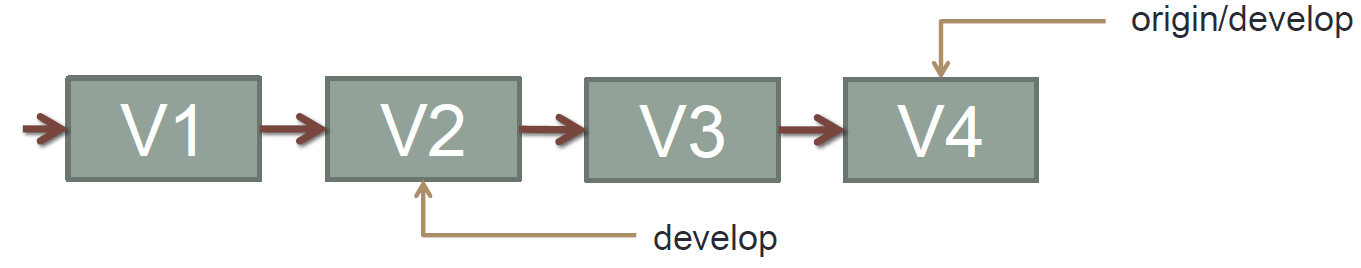 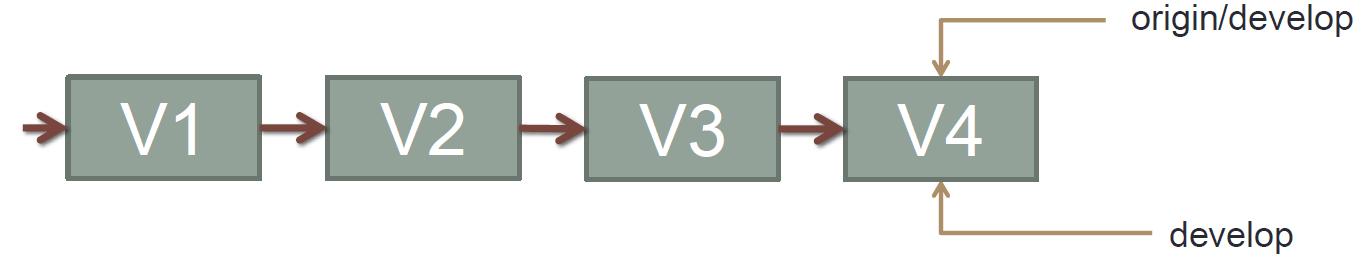 Use case: párhuzamos fejlesztés kezelése
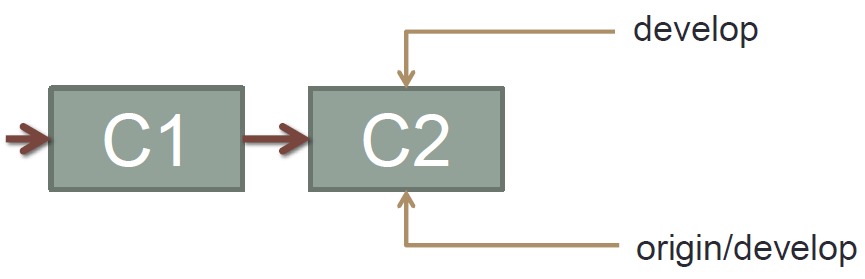 Kiinduló állapot


Valamilyen fejlesztési feladat elvégzése után létrejön két új commit: C3 és C5




Push hatására hiba lép fel
A develop branch eltér az origin-től
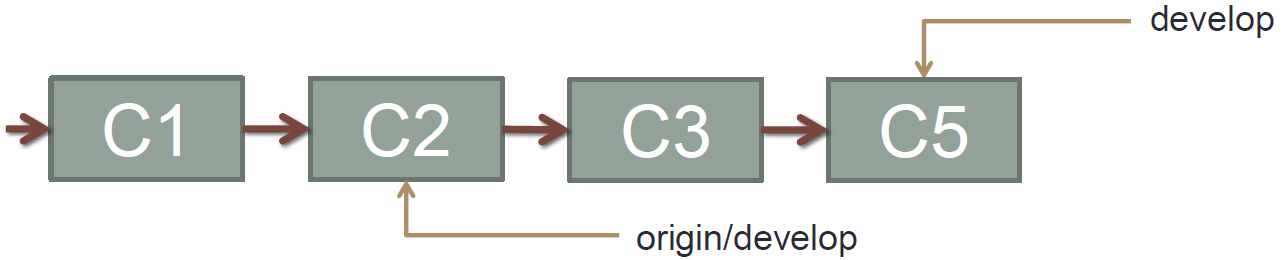 Use case: párhuzamos fejlesztés kezelése
Közben valaki más push-olt egy C4-es commitot






Reflex
git pull
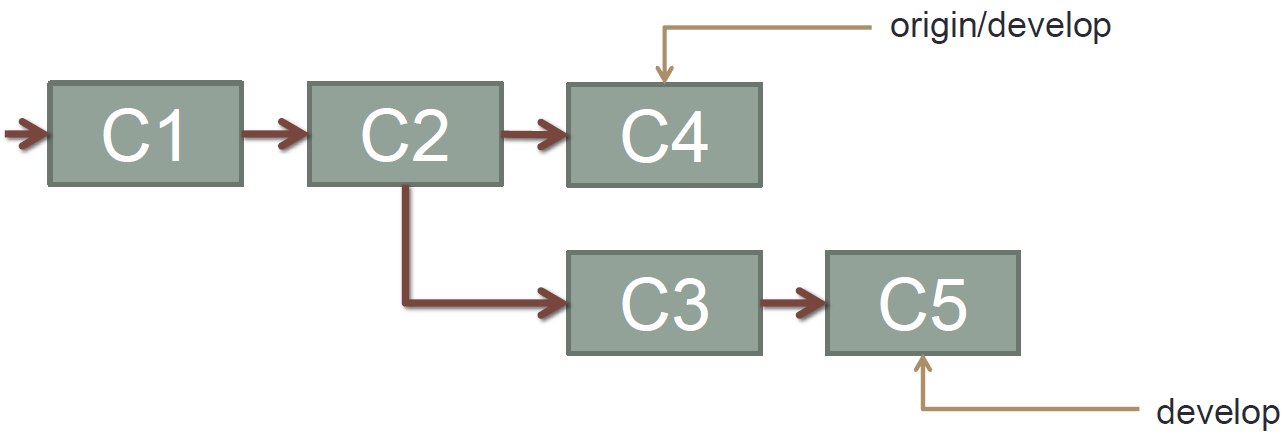 Use case: párhuzamos fejlesztés kezelése
Probléma
pull = fetch + merge                           Merge commit






Minden esetben jó ez a megoldás?
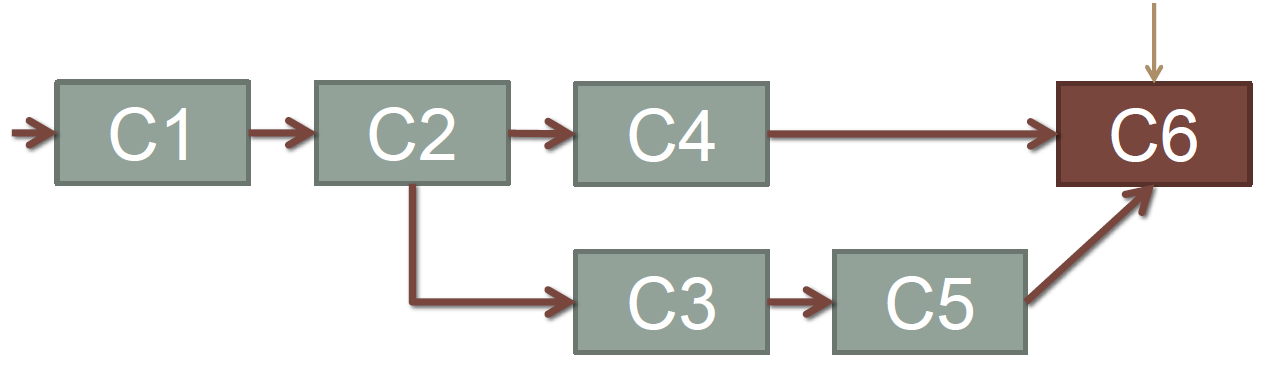 Use case: párhuzamos fejlesztés kezelése
A merge commit feleslegesen bonyolítja a commit history-t
Jó lenne, ha ilyen lenne



Megoldás: rebase 
Workflow
git fetch
git rebase
Vagy egy paranccsal
git pull --rebase
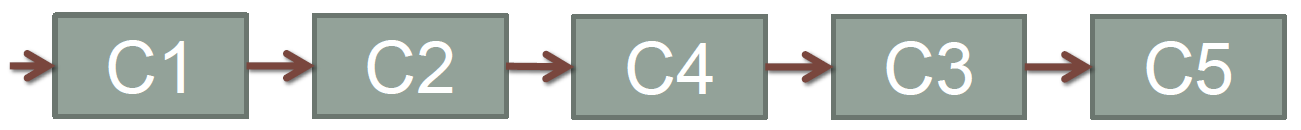 Use case: változások visszavonása
Több lehetséges eset
változás nincs commitálva 
változás commitálva van, de nincs push-olva 
változás commitálva és push-olva van 
Három lehetséges módszer
git checkout [-f]
Átmásolja a lokális repóból a fájlokat a working directory-ba
git reset
Törli a bejegyzéseket az indexből (staging area). 
git reset --hard
Törli az indexet és visszaállít mindent a legutóbbi verzióra
Use case: változások visszavonása
Több lehetséges eset
változás nincs commitálva 
változás commitálva van, de nincs push-olva 
változás commitálva és push-olva van 
Három módszer, mindegyik commit-ra állít vissza
git reset [--mixed] <commit>
Megmaradnak a változások (a working directory-ban)
git reset --soft <commit>
Megmaradnak a változások (az indexben)
git reset --hard <commit>
Minden törlődni fog ami commit után történt
Use case: változások visszavonása
Több lehetséges eset
változás nincs commitálva 
változás commitálva van, de nincs push-olva 
változás commitálva és push-olva van
Két lehetőség: 
History újraírása
Új commit a változtások törlésére
Use case: változások hasonlítása
Mit módosítottunk az utolsó commit óta? 
git diff [--staged] 
Milyen változásokat okozott egy konkrét commit? 
git diff <commit>"^"! 
pl.: git diff a89b1cc^! (az " nem minden shellben kötelező) 
vagy: git show <commit> (commit információ megjelenítése) 
Általános alak
git diff <régebbi> <újabb> [--] [path] 
(de természetesen ennek a parancsnak is számtalan alakja van)
Integrált kollaboratív platformok
Nyilvános host és eszköz platformok
Tipikusan nyílt forrású fejlesztéshez
Integrált környezetet nyújtanak
Verzió követés
Web alapú elérés is
Issue és bug követés (lásd később)
Continuous Integration (lásd később)
WiKi
File hosting
Metrikák, analytics
Database szolgáltatás
SourceForge
https://sourceforge.net/
VCS
CVS (törölték)
SVN
Bazaar (törölték)
Git
Mercurial
Fossil
Wiki
MySQL adatbázis
Projektenként egyedi al-domain
Levelező lista
Issue és bug követés, code review
BitBucket
https://bitbucket.org/
VCS
Mercurial
Git
Issue követés
Jira integráció
Privát repository-k támogatása
Python alapú (Django)
Build rendszer támogatás (lásd később)
BitBucket pipelines
WiKi
Code review
REST API
GitLab
https://gitlab.com/
VCS
Git
Issue és bug követés
Code review
WiKi
Ruby
Később áttértek Go-ra
Community Edition vs Enterprise Edition
Beépített CI támogatás
GitLab CI
Privát és publikus felhő alapú felhasználás
Launchpad
https://launchpad.net/
VCS
Bazaar
Git
Bug követés
Code review
Levelező lista
Specifikáció nyomkövetés
Q&A és FAQ
Fordító rendszer
Ubuntu csomag fordítás és hosting támogatás
GitHub
https://github.com/
VCS
Git
Issue és bug követés
Code review
Publikus repository-k
WiKi
Automatikusan feldolgozott Markdown
Commit history vizualizáció
Kiterjedt REST API támogatás
3rd party CI támogatás
Travis CI
GitHub REST API
Szolgáltatások azonosítása URL segítségével:
GET, POST, PUT, DELETE
Lehetséges válasz formátumok 
XML, JSON, CSV, RSS
Technológia és platform független
Lazán csatolt komponensek kommunikációja
Gyors válasz, sok kommunikációra van szükségünk
GitHub REST API
Jelenleg v3 verzió
Minden API hozzáférés HTTPS-en keresztül megy
https://api.github.com
Minden adatot JSON formátumba küldünk és fogadunk
Kliens error
Érvénytelen JSON küldése – 400 Bad request
Rossz típusú JSON érték küldése – 400 Bad request
Érvénytelen mező küldése – 422 Unprocessable Entity
GitHub REST API hitelesítés
Három féle hitelesítési metódus használható
Basic authentication
OAuth2 Token (fejlécben küldés)
Oauth2 Token (paraméterként küldés)
Példák az API használatára
Felhasználó felfüggesztése
Példák az API használatára
Felhasználó felfüggesztésének törlése
Példák az API használatára
Milestone
GraphQL API v4
GraphQL –  data query language
Erősen típusos
Introspektív
Hierarchikus
Specifikus
A GitHub a v4-es API-nak a GraphQL-t választotta
Rugalmasságot biztosít az integrációjuknak
Képes arra, hogy pontosan definiáljuk azt az adatot, amit le akarunk kérni
Képes több soros REST kérést egyetlen hívással elintézni
Hasznos linkek
https://developer.github.com/v3/
https://developer.github.com/v4/
https://github.com/github/platform-samples/tree/master/api/javascript/es2015-nodejs
KÖSZÖNÖM A FIGYELMET!
„A tananyag az EFOP-3.5.1-16-2017-00004 pályázat támogatásával készült.”